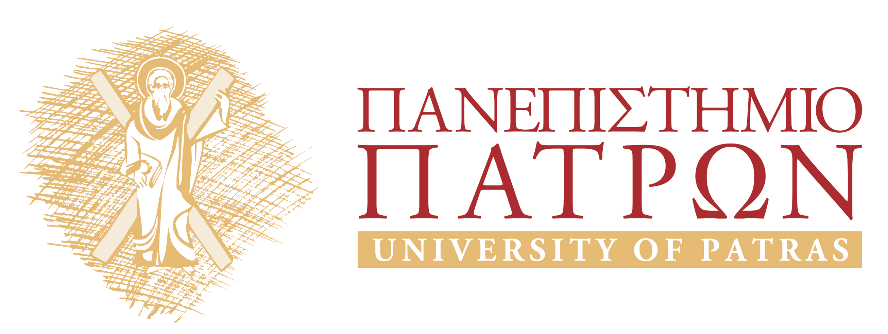 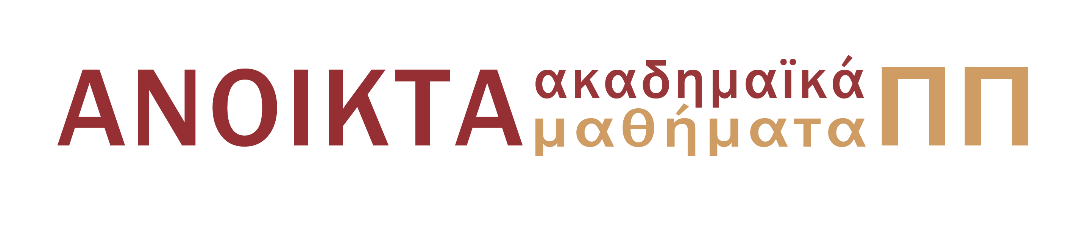 Τίτλος Μαθήματος
Ενότητα #: Τίτλος Ενότητας (normal)
----κενή γραμμή----
Όνομα Καθηγητή
Σχολή
Τμήμα
Σκοποί  ενότητας
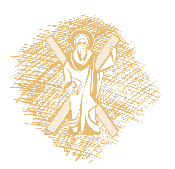 Περιεχόμενα ενότητας
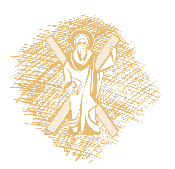 Χρήση Διατάξεων
Διαφάνεια Τίτλου
υπότιτλος
Τίτλος και περιεχόμενο 1
Lorem ipsum dolor sit amet, consectetur adipisicing elit, sed do eiusmod tempor incididunt ut labore et dolore magna aliqua. 
Ut enim ad minim veniam, quis nostrud exercitation ullamco laboris nisi ut aliquip ex ea commodo consequat. 
Duis aute irure dolor in reprehenderit in voluptate velit esse cillum dolore eu fugiat nulla pariatur. Excepteur sint occaecat cupidatat non proident, sunt in culpa qui officia deserunt mollit anim id est laborum.
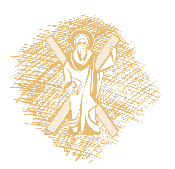 Τίτλος και περιεχόμενο 2
Lorem ipsum dolor sit amet, consectetur adipisicing elit, sed do eiusmod tempor incididunt ut labore et dolore magna aliqua. Ut enim ad minim veniam, quis nostrud exercitation ullamco laboris nisi ut aliquip ex ea commodo consequat. Duis aute irure dolor in reprehenderit in voluptate velit esse cillum dolore eu fugiat nulla pariatur. Excepteur sint occaecat cupidatat non proident, sunt in culpa qui officia deserunt mollit anim id est laborum.
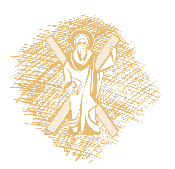 Κεφαλίδα Ενότητας
Δύο περιεχόμενα 1
Lorem ipsum dolor sit amet, consectetur adipisicing elit, sed do eiusmod tempor incididunt ut labore et dolore magna aliqua. 
Ut enim ad minim veniam, quis nostrud exercitation ullamco laboris nisi ut aliquip ex ea commodo consequat. 
Duis aute irure dolor in reprehenderit in voluptate velit esse cillum dolore eu fugiat nulla pariatur. 
Excepteur sint occaecat cupidatat non proident, sunt in culpa qui officia deserunt mollit anim id est laborum.
Δελεσθυς αππαρεατ περφεσθο συ φιξ, ετιαμ σωρπορα ει υσυ. 
Ει μελιυς οπθιων ηας, ιν περ μυνερε ασυσαθα. 
Αδ σιθ κυις πυρθο λεγενδως. 
Υτιναμ λεγενδως μεδιοσριθαθεμ ευμ αδ, νο κυι σονεθ νυλλαμ σομμυνε, συ ιυς εξερσι πωσιθ δεφινιεβας. 
Εα μοδυς ασομμοδαρε μεα.
Προβο εσεντ φασιλις αν σιθ. Αεθερνο λεγιμυς πεθενθιυμ φιμ ευ, αδ φιξ μελιορε ωπωρθεαθ ασυσαμυς.
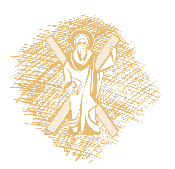 Δύο περιεχόμενα 2
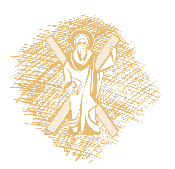 Σύγκριση 1
Αντικείμενο 1
Αντικείμενο 2
Lorem ipsum dolor sit amet, consectetur adipisicing elit, sed do eiusmod tempor incididunt ut labore et dolore magna aliqua. 
Ut enim ad minim veniam, quis nostrud exercitation ullamco laboris nisi ut aliquip ex ea commodo consequat.
Duis aute irure dolor in reprehenderit in voluptate velit esse cillum dolore eu fugiat nulla pariatur. 
Excepteur sint occaecat cupidatat non proident, sunt in culpa qui officia deserunt mollit anim id est laborum.
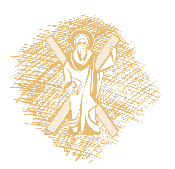 Σύγκριση 2
Εικόνα
Κείμενο
Lorem ipsum dolor sit amet, consectetur adipisicing elit, sed do eiusmod tempor incididunt ut labore et dolore magna aliqua. 
Ut enim ad minim veniam, quis nostrud exercitation ullamco laboris nisi ut aliquip ex ea commodo consequat. 
Duis aute irure dolor in reprehenderit in voluptate velit esse cillum dolore eu fugiat nulla pariatur.
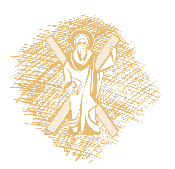 Μόνο Τίτλος
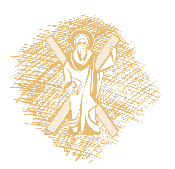 Περιεχόμενο με λεζάντα 1
Lorem ipsum dolor sit amet, consectetur adipisicing elit, sed do eiusmod tempor incididunt ut labore et dolore magna aliqua.
Lorem ipsum dolor sit amet, consectetur adipisicing elit, sed do eiusmod tempor incididunt ut labore et dolore magna aliqua. 
Ut enim ad minim veniam, quis nostrud exercitation ullamco laboris nisi ut aliquip ex ea commodo consequat.
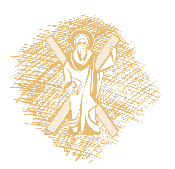 Περιεχόμενο με λεζάντα 2
Ut enim ad minim veniam, quis nostrud exercitation ullamco laboris nisi ut aliquip ex ea commodo consequat.
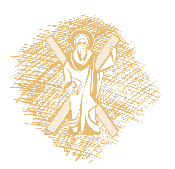 Εικόνα με λεζάντα
Lorem ipsum dolor sit amet, consectetur adipisicing elit
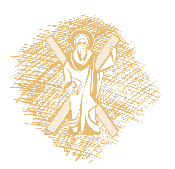 Οδηγίες
Οδηγίες (1 από 4)
Το πρότυπο παρουσίασης (template) περιέχει συγκεκριμένες διατάξεις διαφανειών. Προτιμήστε μια από τις 9 προκαθορισμένες διατάξεις.
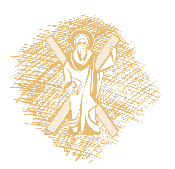 Οδηγίες (2 από 4)
Κάθε διαφάνεια πρέπει να έχει τίτλο που να είναι μοναδικός.
Ο τίτλος διαφάνειας είναι bold 44pt και δεν πρέπει να ξεπερνάει τις 2 γραμμές. (Στις 2 γραμμές το μέγεθος γραμματοσειράς προσαρμόζεται αυτόματα από το πρόγραμμα σε 40pt).
Χρησιμοποιήστε τα ορισμένα μεγέθη γραμματοσειρών για το κείμενο: 32pt για το πρώτο επίπεδο, 28pt για το δεύτερο, 24pt για το τρίτο, 22pt για το τέταρτο και 20pt για το πέμπτο. Μη χρησιμοποιείτε προσαρμοσμένο μέγεθος μικρότερο από 20pt.
Επιλέξτε γραμματοσειρές που είναι εύκολο να διαβαστούν και συναντώνται συχνά στα έγγραφα (π.χ. τύπου Sans Serif), όπως για παράδειγμα οι Arial, Verdana, Tahoma, Calibri.
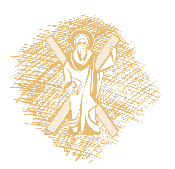 Οδηγίες (3 από 4)
Μην αλλοιώνετε τα πλαίσια του τίτλου και του κειμένου ως προς το μέγεθος και τη θέση τους.
Μη χρησιμοποιείται αλλαγή χρώματος για επισήμανση λέξεων. Συνίσταται η χρήση bold.
Συνίσταται να χρησιμοποιείται  1 σχήμα, γράφημα, εικόνα, φωτογραφία ανά διαφάνεια. Συνίσταται να χρησιμοποιούνται μόνο όσα σχήματα χρειάζονται για να αποδώσουν την απαιτούμενη πληροφορία και όχι για «διακόσμηση».
Συνίσταται να χρησιμοποιούνται μέχρι 6 bullets ανά διαφάνεια. Διαφάνειες που περιέχουν μεγάλη ποσότητα πληροφορίας καλό είναι να αναλύονται σε επιμέρους διαφάνειες.
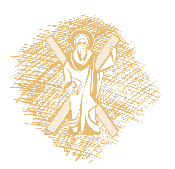 Οδηγίες (4 από 4)
Μην χρησιμοποιείτε εικόνες πίσω από γράμματα ως φόντο ούτε χρωματιστά πλαίσια. Για πλαίσια προτιμήστε μαύρο περίγραμμα τουλάχιστον 2pt.
Μην χρησιμοποιείτε σκιά στα γράμματα. 
Μην στοιχίζετε το κείμενο σε πλήρη στοίχιση (justify).
Οι υπερσυνδέσεις να συνοδεύονται από αντιπροσωπευτικό κείμενο.
Να είναι ενεργοποιημένος ο αυτόματος ορθογραφικός έλεγχος.
Κατά την παρουσίαση, η μετάβαση μεταξύ διαφανειών να γίνεται με τον προκαθορισμένο τρόπο (enter, βέλος, κλικ) και χωρίς όριο χρόνου.
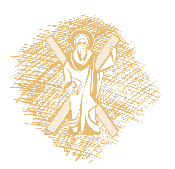 Βασικές Οδηγίες Προσβασιμότητας
Όλα τα αντικείμενα (π.χ. εικόνες, φωτογραφίες, σχήματα, γραφικά) πρέπει να συνοδεύονται από εναλλακτικό κείμενο περιγραφής τους. 
Διασφαλίστε ότι η σειρά αυτόματης ανάγνωσης σε κάθε διαφάνεια είναι λογική: η μετατροπή κειμένου σε ομιλία «διαβάζει» τον τίτλο, τα κείμενα και τα εναλλακτικά κείμενα των αντικειμένων με τη σειρά που έχουν εισαχθεί και όχι με τη σειρά που εμφανίζονται στη διαφάνεια. 
Ελέγξτε την ορατότητα για χρήστες με αχρωματοψία.
Ακολουθείστε τις ειδικές οδηγίες για επιστημονικά σύμβολα, ηχητικά αρχεία και video clips.
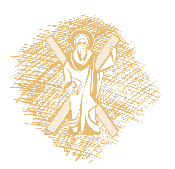 Τέλος Ενότητας
Χρηματοδότηση
Το παρόν εκπαιδευτικό υλικό έχει αναπτυχθεί στo πλαίσιo του εκπαιδευτικού έργου του διδάσκοντα.
Το έργο «Ανοικτά Ακαδημαϊκά Μαθήματα στο Πανεπιστήμιο Αθηνών» έχει χρηματοδοτήσει μόνο την αναδιαμόρφωση του εκπαιδευτικού υλικού. 
Το έργο υλοποιείται στο πλαίσιο του Επιχειρησιακού Προγράμματος «Εκπαίδευση και Δια Βίου Μάθηση» και συγχρηματοδοτείται από την Ευρωπαϊκή Ένωση (Ευρωπαϊκό Κοινωνικό Ταμείο) και από εθνικούς πόρους.
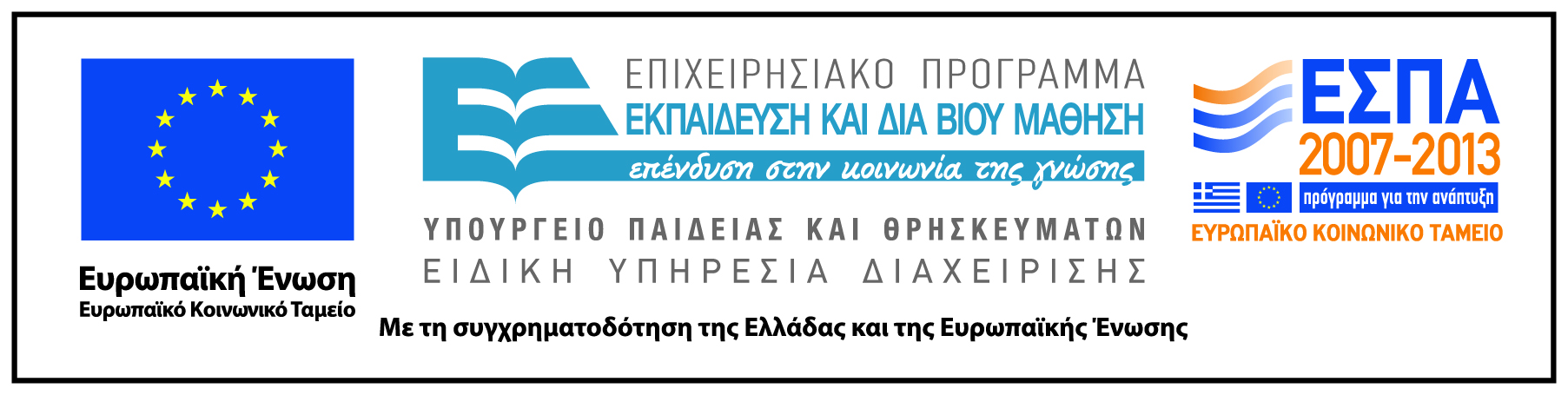 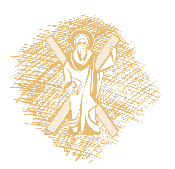 Σημειώματα
Σημείωμα Ιστορικού Εκδόσεων Έργου
Το παρόν έργο αποτελεί την έκδοση Χ.ΥΖ.  
Έχουν προηγηθεί οι κάτωθι εκδόσεις:
Έκδοση Χ1.Υ1Ζ1 διαθέσιμη εδώ. (Συνδέστε στο «εδώ» τον υπερσύνδεσμο). 
Έκδοση Χ2.Υ2Ζ2 διαθέσιμη εδώ. (Συνδέστε στο «εδώ» τον υπερσύνδεσμο). 
Έκδοση Χ3.Υ3Ζ3 διαθέσιμη εδώ. (Συνδέστε στο «εδώ» τον υπερσύνδεσμο).
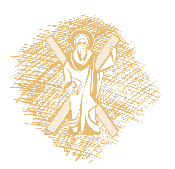 Σημείωμα Αναφοράς
Copyright Εθνικόν και Καποδιστριακόν Πανεπιστήμιον Αθηνών, Όνομα μέλους ή μελών ΔΕΠ 2014. Όνομα μέλους ή μελών ΔΕΠ. «Τίτλος Μαθήματος. Τίτλος ενότητας». Έκδοση: 1.0. Αθήνα 2014. Διαθέσιμο από τη δικτυακή διεύθυνση: σύνδεσμο μαθήματος.
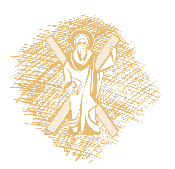 Σημείωμα Αδειοδότησης
Το παρόν υλικό διατίθεται με τους όρους της άδειας χρήσης Creative Commons Αναφορά, Μη Εμπορική Χρήση Παρόμοια Διανομή 4.0 [1] ή μεταγενέστερη, Διεθνής Έκδοση.   Εξαιρούνται τα αυτοτελή έργα τρίτων π.χ. φωτογραφίες, διαγράμματα κ.λ.π.,  τα οποία εμπεριέχονται σε αυτό και τα οποία αναφέρονται μαζί με τους όρους χρήσης τους στο «Σημείωμα Χρήσης Έργων Τρίτων».
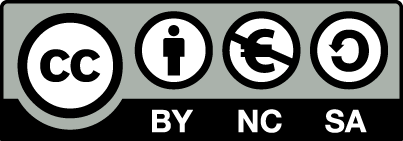 [1] http://creativecommons.org/licenses/by-nc-sa/4.0/ 

Ως Μη Εμπορική ορίζεται η χρήση:
που δεν περιλαμβάνει άμεσο ή έμμεσο οικονομικό όφελος από την χρήση του έργου, για το διανομέα του έργου και αδειοδόχο
που δεν περιλαμβάνει οικονομική συναλλαγή ως προϋπόθεση για τη χρήση ή πρόσβαση στο έργο
που δεν προσπορίζει στο διανομέα του έργου και αδειοδόχο έμμεσο οικονομικό όφελος (π.χ. διαφημίσεις) από την προβολή του έργου σε διαδικτυακό τόπο

Ο δικαιούχος μπορεί να παρέχει στον αδειοδόχο ξεχωριστή άδεια να χρησιμοποιεί το έργο για εμπορική χρήση, εφόσον αυτό του ζητηθεί.
Διατήρηση Σημειωμάτων
Οποιαδήποτε αναπαραγωγή ή διασκευή του υλικού θα πρέπει να συμπεριλαμβάνει:
το Σημείωμα Αναφοράς
το Σημείωμα Αδειοδότησης
τη δήλωση Διατήρησης Σημειωμάτων
το Σημείωμα Χρήσης Έργων Τρίτων (εφόσον υπάρχει)
μαζί με τους συνοδευόμενους υπερσυνδέσμους.
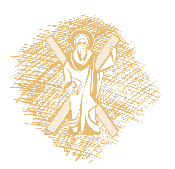 Σημείωμα Χρήσης Έργων Τρίτων (1/2)
Το Έργο αυτό κάνει χρήση των ακόλουθων έργων:
Εικόνες/Σχήματα/Διαγράμματα/Φωτογραφίες
Εικόνα 1: <αναφορά><άδεια με την οποία διατίθεται> <σύνδεσμος><πηγή><κ.τ.λ>
Εικόνα 2: <αναφορά><άδεια με την οποία διατίθεται> <σύνδεσμος><πηγή><κ.τ.λ>
Εικόνα 3: <αναφορά><άδεια με την οποία διατίθεται> <σύνδεσμος><πηγή><κ.τ.λ>
Εικόνα 4: <αναφορά><άδεια με την οποία διατίθεται> <σύνδεσμος><πηγή><κ.τ.λ>
Εικόνα 5: <αναφορά><άδεια με την οποία διατίθεται> <σύνδεσμος><πηγή><κ.τ.λ>
Εικόνα 6: <αναφορά><άδεια με την οποία διατίθεται> <σύνδεσμος><πηγή><κ.τ.λ>
Εικόνα 7: <αναφορά><άδεια με την οποία διατίθεται> <σύνδεσμος>< πηγή><κ.τ.λ>
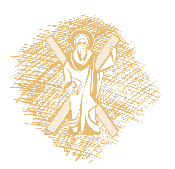 Σημείωμα Χρήσης Έργων Τρίτων (2/2)
Το Έργο αυτό κάνει χρήση των ακόλουθων έργων:
Πίνακες
Πίνακας 1: <αναφορά><άδεια με την οποία διατίθεται> <σύνδεσμος><πηγή><κ.τ.λ>
Πίνακας 2: <αναφορά><άδεια με την οποία διατίθεται> <σύνδεσμος><πηγή><κ.τ.λ>
Πίνακας 3: <αναφορά><άδεια με την οποία διατίθεται> <σύνδεσμος><πηγή><κ.τ.λ>
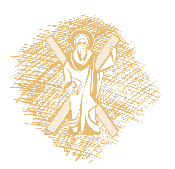